Инженерная книга AutoNet 14+. 
Цели и задачи. 
Структура книги. 
Оценка книги экспертами
2. Цели и задачи 
2.1. Соревнования проводятся с целью:  
	2.1.1. Популяризации и развития современных технологий среди 	молодежи.  
2.1.2. Способствовать формированию компетенций, практических знаний и умений, необходимых современному инженеру, в том числе учитывая цели Национальной технологической инициативы. 
2.2. Задачи соревнований: 
2.2.1. Развитие у молодежи навыков практического решения инженерно-технических задач и получение опыта проектирования и реализации автономных дорожных систем; 
2.2.2. Стимулирование интереса детей и молодежи к практическим инженерным задачам; 
2.2.3. Выявление, отбор и поддержка талантливой молодежи и раскрытие потенциала участников.
AutoNet 14+
6.3. Инженерная книга:
	6.3.1 Каждая команда должна быть готова предоставить экспертам документацию по процессу проектирования и изготовления своего робота в бумажном виде. Документация оформляется способом, который удобен команде и раскрывает весь процесс.
	6.3.2 За Инженерную книгу команде начисляется максимум 200 баллов, которые суммируются с баллами за заезды на поле и учитываются в общем зачёте.
AutoNet 14+
Сдается до начала соревнований при регистрации
Должна иметь наклейку с номером команды
Имеет титульный лист, сшито или оформлено в папку (не скрепленные листы не принимаются)
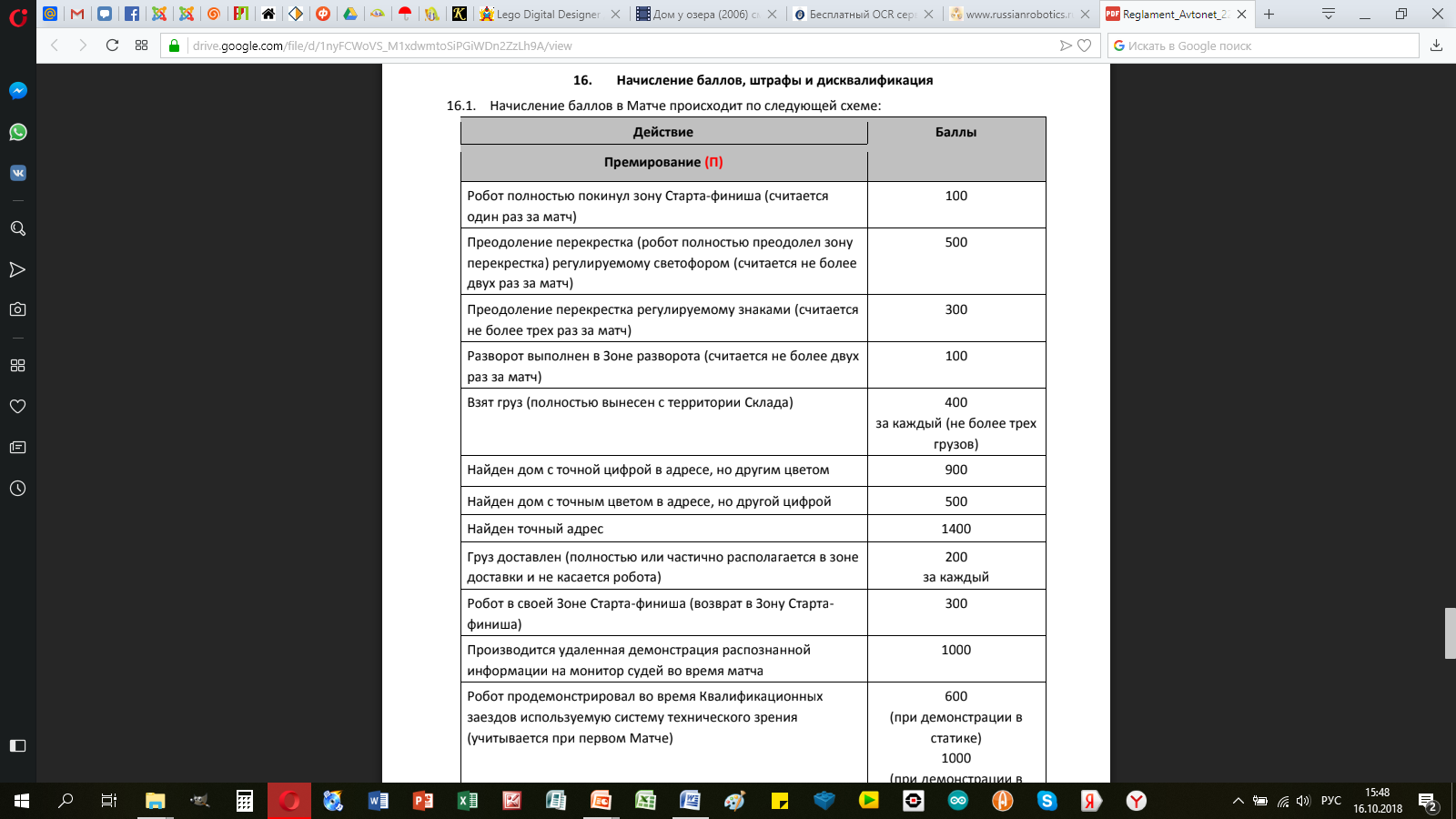 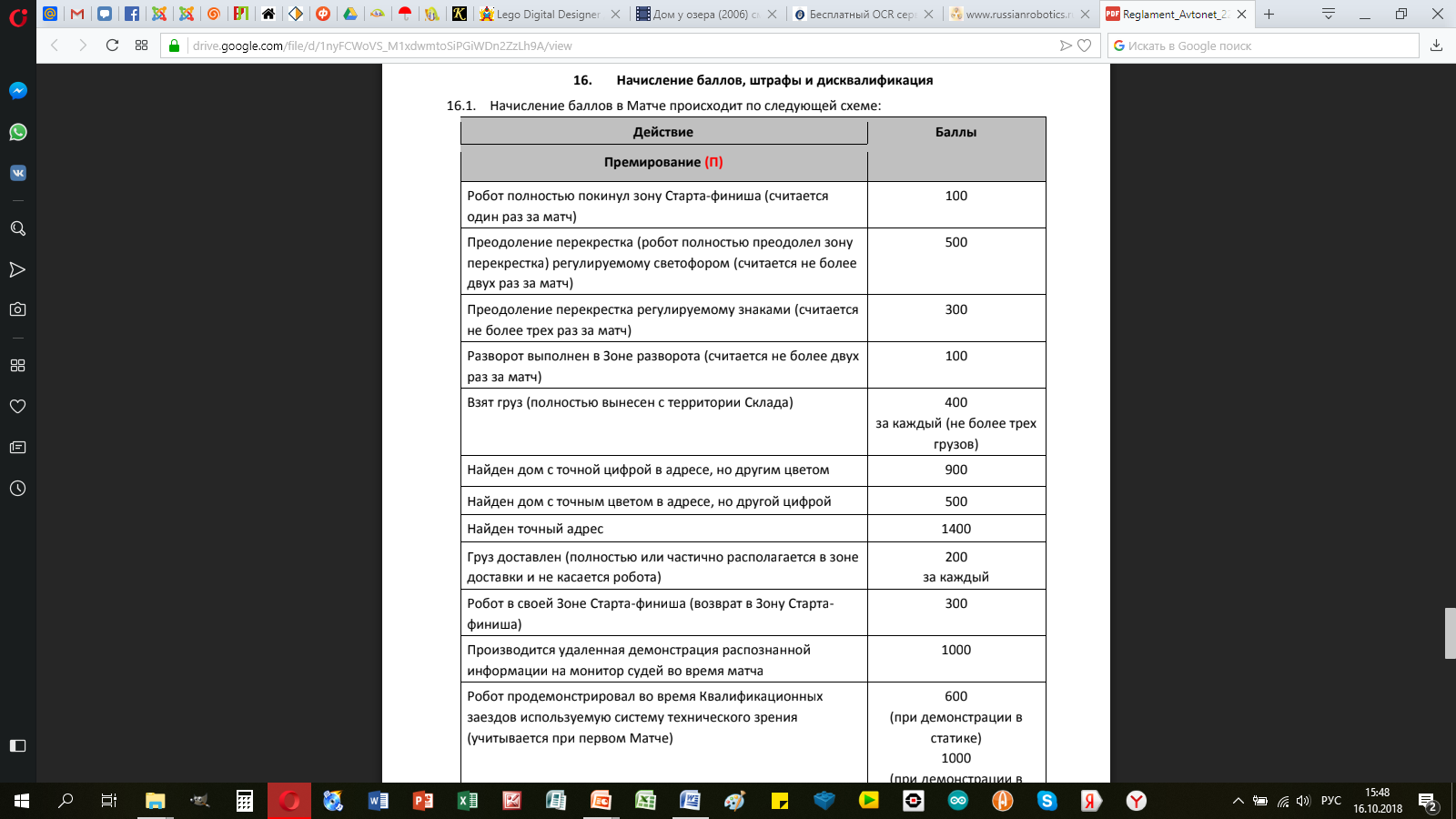 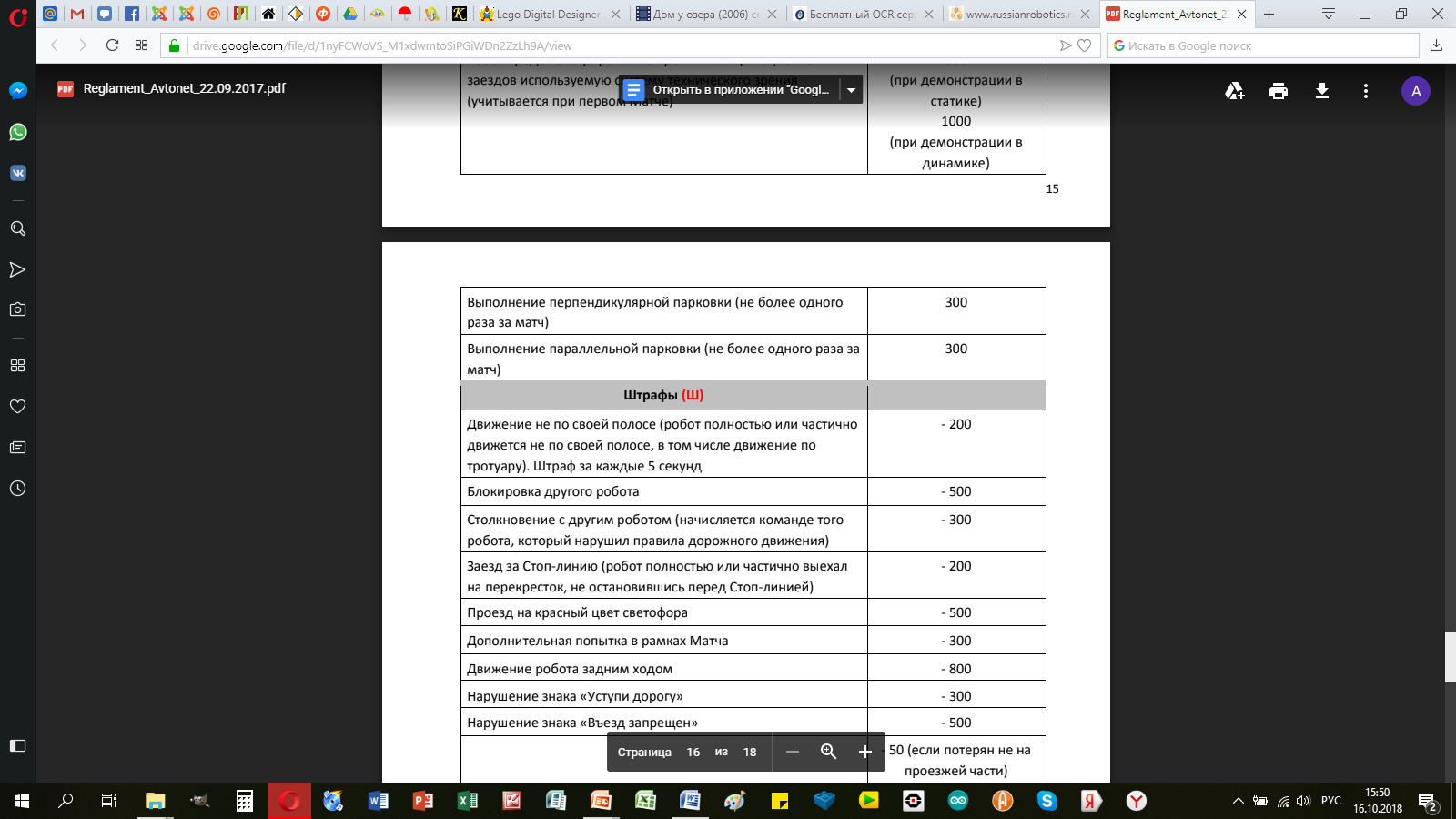 AutoNet 14+
Исходя из простых подсчетов вес баллов Инженерной книги и Игры роботов в AutoNet 14+  можно определить в соотношении
200:6100
Инженерная книга AutoNet 14+
Краткое описание команды с распределением функций 
Стратегический раздел
Техническая документация
Описание робота: конструкция, алгоритмы ПО, схемы, чертежи
Анализ примененных решений
Ориентация на стандарты: ГОСТ, ЕСКД, ЕСПД
Структура книги
Титульный лист
Оглавление
Введение (Командный раздел)
Описание стратегии командной игры (анализ)
Инженерный раздел:
Обоснование выбора робототехнической платформы
Структура робота : компонентный состав основных агрегатов
Конструкторское обоснование использованных решений по каждому узлу
Проектировочные расчеты
Раздел ПО
Обоснование выбора среды программирования
Блок-схема или описание алгоритма ПО
Допускается иллюстративный материал в виде ЧАСТИ программного кода с развернутыми комментариями
Взаимодействие и развитие проекта и выбранной технологии
Заключение: что стало итогом работы команды на Всероссийских соревнованиях, ВЫВОДЫ
Приложения (программный код, технологическая карта этапов разработки)
Оценка книги экспертами
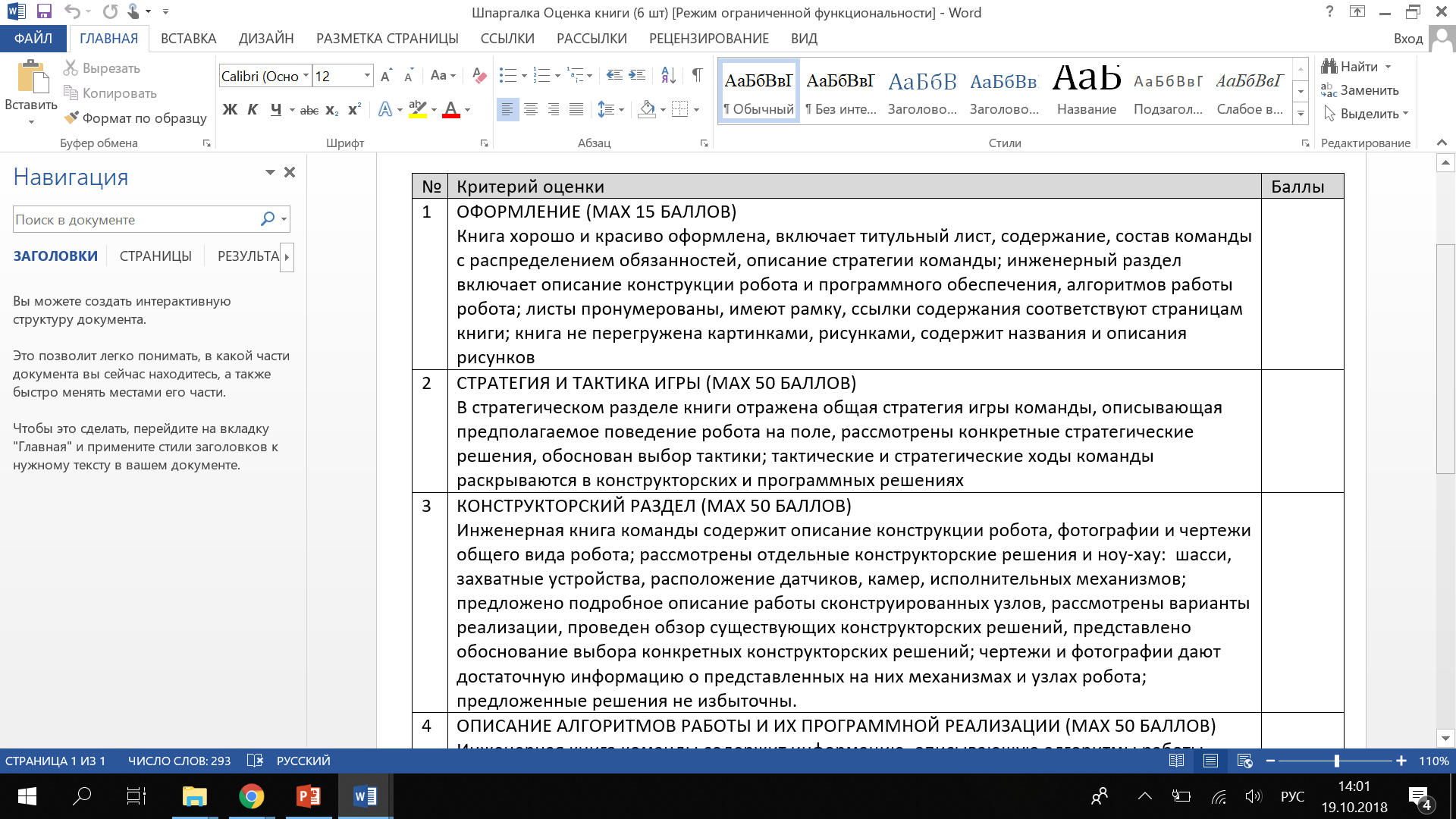 Оценка книги экспертами
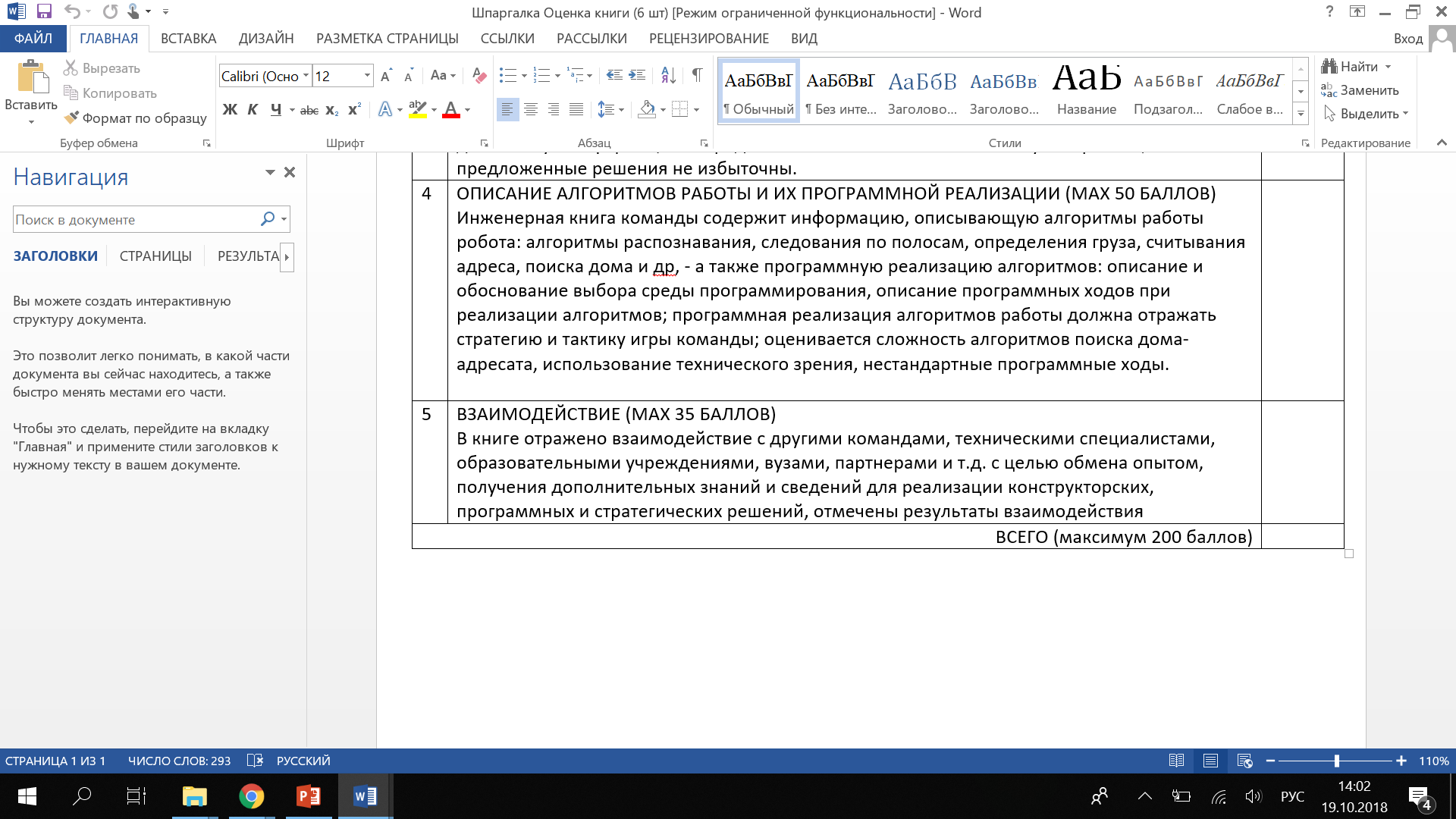 Собеседование с командой
Доклад команды о проделанной работе в процессе подготовки к соревнованиям (5-7 минут)
Вопросы экспертов:
Уточнение по выступлению
Проверка компетентности участников команды
Неточности в инженерной книге
Детализация работы робота


Для чего проводится собеседование:
Выявить, кто создавал робота и писал книгу (роль тренера и наставника)
Выявить сильные стороны команды 
Определить претендентов для участия в специальных номинациях
Спасибо за внимание!